Camm AJ, Gersh BJ, Katritsis DG
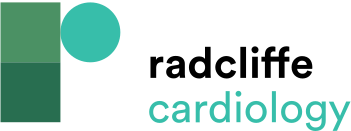 Table 2: Yield and Signal-to-Noise Associated with Disease-Specific Genetic Testing (HRS/EHRA Statement 2011)
Citation: Arrhythmia & Electrophysiology Review 2014;3(2):80–4
https://doi.org/10.15420/aer.2014.3.2.80
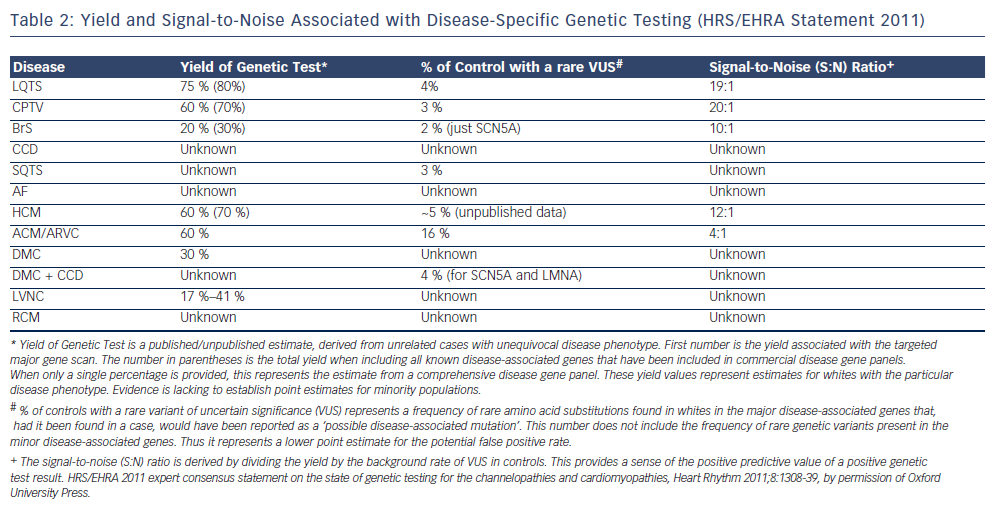